Menus de la
Semaine du 28 avril au 02 mai 2025
Coquillettes           semi complet sauce crème courgette légumes et pois gourmand 





Yaourt aromatisé



Fruit de saison
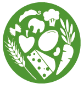 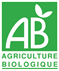 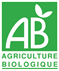 Pain
Chocolat 
Yaourt
Menus de la
Semaine du 05 au 09 mai 2025
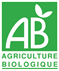 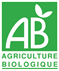 Tomate         vinaigrette
Et dés de mimolette


Sauté de dinde           sauce paprika persil (crème, carotte, oignon, tomate, persil)


Haricots verts persillés






Cake chocolat quatre épices
Korma riz, brunoise provençale, petits pois 



Coulommiers


Fruit de saison
FERIE
Radis beurre 



Emincé de bœuf         sauce tomate basilic


Semoule



Yaourt nature sucre
Carotte râpée         vinaigrette
Et dés d’emmental


Hoki           sauce estragon


 Pommes de terre vapeur




Compote pomme banane allégée en sucre
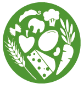 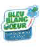 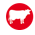 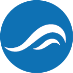 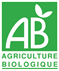 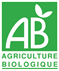 Croissant
Yaourt nature 
Jus de fruits
Lacté chocolat
Pain au lait
fruits
Pain 
chocolat 
fruit
Compote 
Gâteau
lait
Menus de la
Semaine du 12 au 16 mai 2025
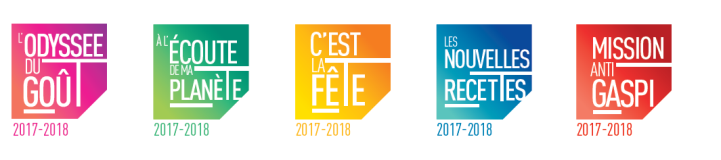 "ANIMATIONS: LONDRES"
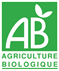 Lentilles vinaigrette 
Dés de Cantal AOP



Boulette de bœuf sauce tomate origan


Haricots plats 





Fruit de saison
Pomelos

Sauté de porc        sauce aux olives
Sauté de dinde        sauce aux olives

Petits pois carotte mijotés 

Petit fromage frais nature et sucre
Pennes         semi complète, courgettes façon caponata et câpres 


Yaourt nature et sucre



Fruit de saison
Salade coleslaw

Poisson blanc meunière

Pommes de terre quartier avec peau
Frites 
 

Fromage blanc      , coulis de fruits rouges, crumble
Salade verte      et dés d'emmental
Vinaigrette balsamique
Crumble graine de courge 

Aiguillette de poulet      sc curry
Courgettes
 

Cake coco pépites chocolat
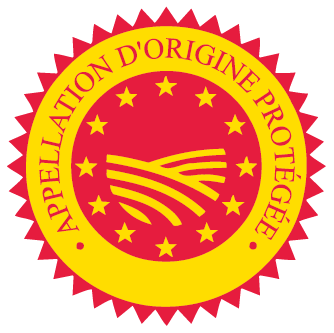 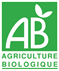 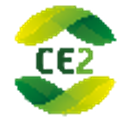 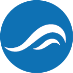 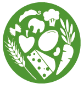 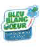 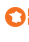 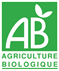 Crème chocolat
Madeleine
fruit
Croissant
Compote 
Jus de fruits
marbré
compote
Sirop de grenadine
Beignet 
yaourt
Jus de fruits
Pain
Fromage
banane
Menus de la
Semaine du 19 au 23 mai 2025
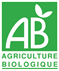 Boulgour        , dahl de lentille beluga et amandes




Fromage blanc aromatisé aux fruits

Fruit de saison
Tomate         et mozzarella



Sauté de bœuf         sauce moutarde à l'ancienne


Haricots beurre à l'ail




Gâteau façon financier à la farine de pois chiche
Concombres      rondelles
Sauce au fromage blanc aux herbes
et dés de mimolette


Paella de la mer sans crustacés (saumon)


Riz




Banane sauce chocolat et amandes effilées
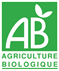 Pâté de campagne et cornichon
Pâté pure volaille et cornichon 


Omelette  


Coquillettes          sauce pesto 


 



Fruit de saison
Emincé de dinde     sauce  kebab

Purée de carottes


Yaourt nature sucré



Fruit de saison
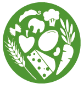 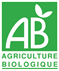 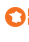 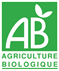 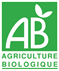 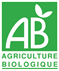 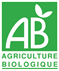 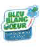 Pain
confiture
Fromage blanc
Crème vanille
Pain
confiture
croissant
Fromage blanc 
fruit
Gâteau chocolat 
yaourt
Jus de fruits
Pain au chocolat
compote
lait
Menus de la
Semaine du 26 au 30 mai 2025
Colin           pané au riz soufflé

Purée de céleri

Yaourt aromatisé


Fruit de saison
FERIE - ASCENSION
Melon jaune


Sauté de veau       sauce au thym 


Chou-fleur à l'ail 






Tarte chocolat
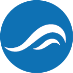 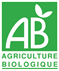 FERMEE
FERME
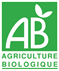 marbré
Fromage blanc 
Sirop de grenadine
Pain  
confiture
yaourt
Menus de la
Semaine du 02 au 06 juin 2025
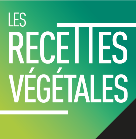 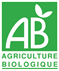 des de colin sauce crème


pomme de terre rissolées


Fromage frais aux fruits


Fruit de saison
Jambon blanc
Jambon de dinde


Coquillettes semi-complète



Coulommiers



Fruit de saison
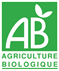 Tomate       vinaigrette
et dés de mimolette 



Sauté de bœuf        sauce paprika persil


Carottes persillés 





Gâteau au citron
Parmentier de saumon   lentilles corail et purée de courgettes



Edam

Fruit de saison
Concombres rondelles   vinaigrette



Fajitas végétales aux haricots rouges, salade et sauce végétale




Yaourt nature et sucre
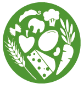 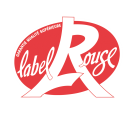 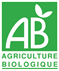 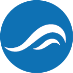 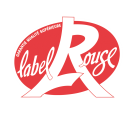 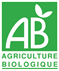 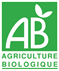 Pain
confiture
compote
Croissant
Yaourt nature
Jus de fruits
Beignet 
Yaourt
Jus de fruits
Crème chocolat
Madeleine
fruit
compote
brioche
miel
Menus de la
Semaine du 09 au 13 juin 2025
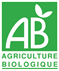 FERIE - LUNDI DE PENTECOTE
Tomates  
Vinaigrette balsamique
et dés de gouda


Steak haché de bœuf sauce tomate origan


Brocolis persillés






Cake aux daims
Feuilleté au fromage fondu


Sauté de dinde         aux petits oignons


Petits pois carotte





Fruit de saison
Pizza aux poivrons champignons et mozzarella

Salade verte 


Petit fromage frais sucré




Fruit de saison
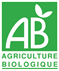 Coleslaw        (courgette, carotte, mayonnaise)


colin        sauce oseille


Purée de haricots verts






Dessert lacté gélifié saveur chocolat
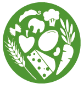 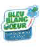 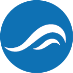 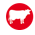 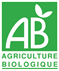 Croissant
Yaourt nature
Jus de fruits
compote
pain
miel
Gâteau maison  
yaourt
Jus de fruit
marbré
Fromage blanc 
Sirop de grenadine
Menus de la
Semaine du 16 au 20 juin 2025
Saucisse chipolatas
Saucisse de volaille façon chipolata

Purée de carotte



Fromage frais fraidou



Fruit de saison
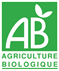 Concombres rondelles vinaigrette
au citron 


Macaroni       semi-complet sauce bœuf épeautre tomates façon bolognaise





Quatre quart et crème anglaise
Melon


Rôti de veau
 sauce aux olives


Courgettes 
et riz



Yaourt aromatisé
Couscous végétal aux 5 légumes et raisins secs




Camembert




Fruit de saison
Hoki        sauce crème


Boulgour



Petit fromage frais nature au lait entier et sucre




Fruit de saison
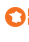 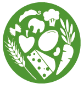 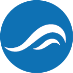 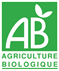 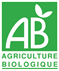 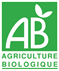 Croissant
Yaourt nature
Jus de fruits
Pain au lait
chocolat 
fruit
Crème vanille
Pain
confiture
Petit beurre
Fromage blanc
fruit
Pain 
Pate a tartiner
Yaourt
Menus de la
Semaine du 23 au 27 juin 2025
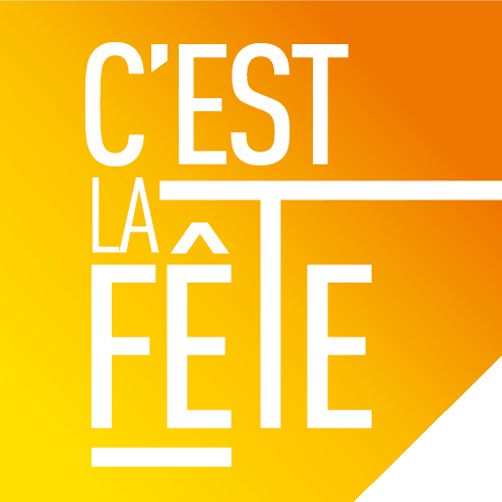 Au revoir les grands: c'est les vacances
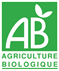 Tomates         mozzarella
Vinaigrette 



Hot dog saucisse  de strasbourgS/p: Hot dog saucisse de volaille façon chipolata


Pommes de terre quartier avec peau

Frites 



Smoothie pomme pêche
Pastèque




Sauté de boeuf 
sauce façon orientale


Aubergines gratinées et semoule 





Ile flotante
Riz       , pois chiche tikka massala et graine de courge




Fromage blanc aromatisé aux fruits



Fruit de saison
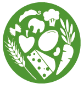 Omelette


Ratatouille
 & blé




Cantal AOP



Fruit de saison
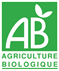 Salade verte 
vinaigrette
et dés de gouda



Poulet rôti       au jus


Haricots beurre à la tomate





Beignet framboise
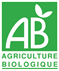 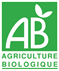 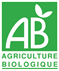 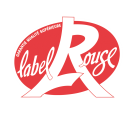 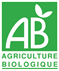 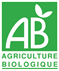 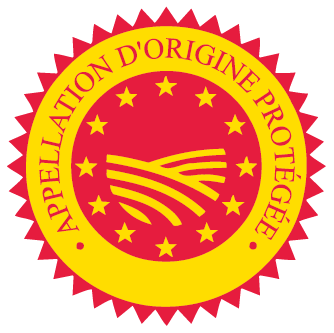 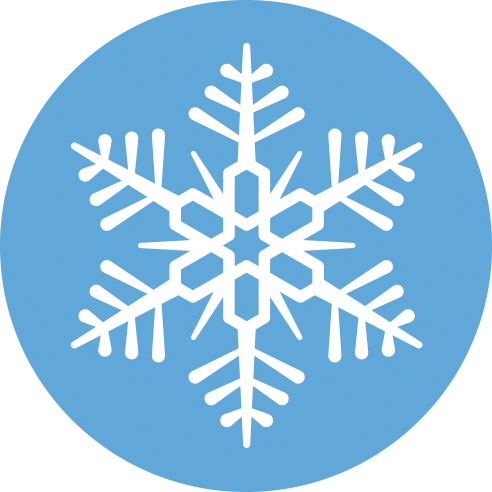 Pain
confiture
Fromage blanc
Crème vanille
Pain
confiture
croissant
Fromage blanc 
fruit
Gâteau chocolat 
yaourt
Jus de fruits
Pain au chocolat
compote
lait
Menus du 30 juin 2025
Concombre au fromage blanc          épicé 



Cordon bleu



Coquillettes        semi-complète




Fruit de saison
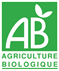 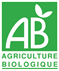 marbré
Fromage blanc 
Sirop de grenadine